Pertemuan Rembug Stunting Kalurahan Karangmojo
Karangmojo, 20 Juni 2025
PERATURAN PRESIDEN NO 72 TAHUN 2021, PS : 3
Sasaran Prioritas Kegiatan Penurunan Stunting:

1.Remaja Putri
2.Caten
3.PUS
4.Ibu Hamil
5.Ibu Menyusui
6.Anak usia 0-59 bln
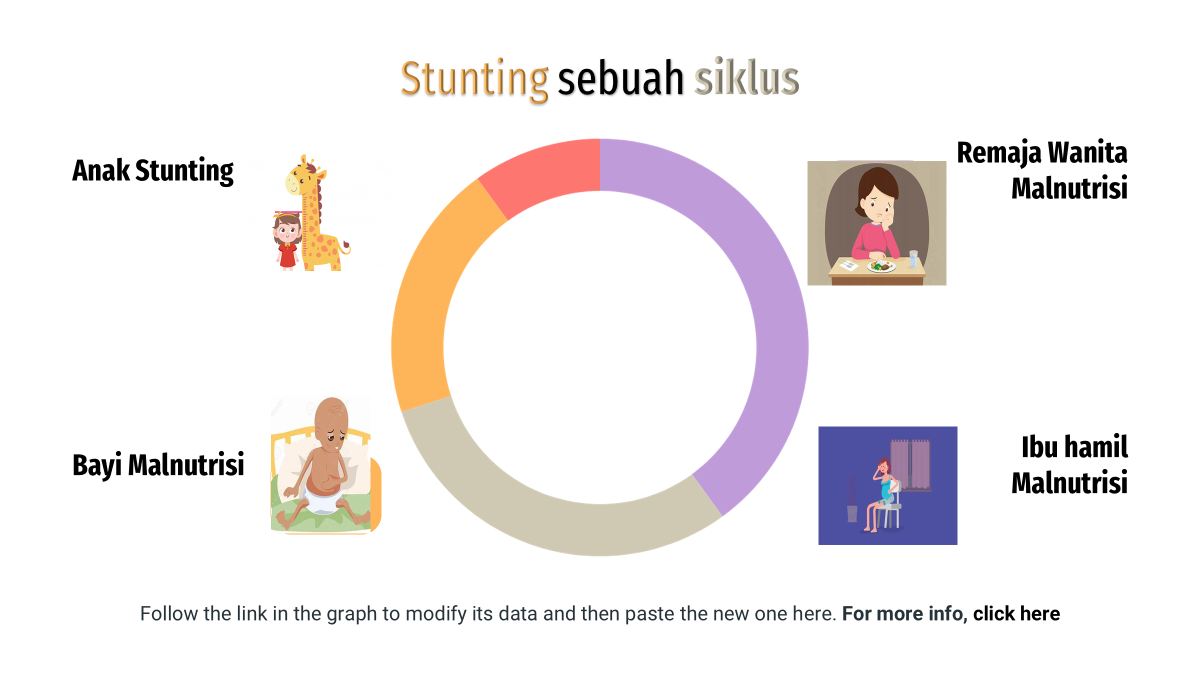 STUNTING
Stunting adalah : Gangguan Pertumbuhan yang diakibatkan asupan gizi yang buruk dalam jangka panjang terutama pada 1000 HPK, Infeksi berulang, serta stimulasi psikososial yang tidak adekuat

Mengapa program PRIORITAS ? Dampak  pada 30 th mendatang akan melahirkan Generasi yang kurang baik
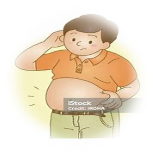 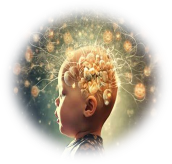 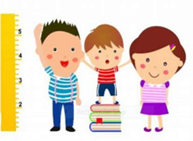 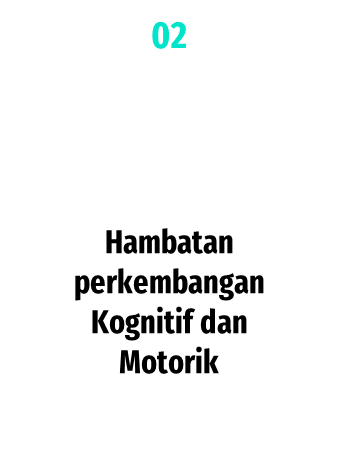 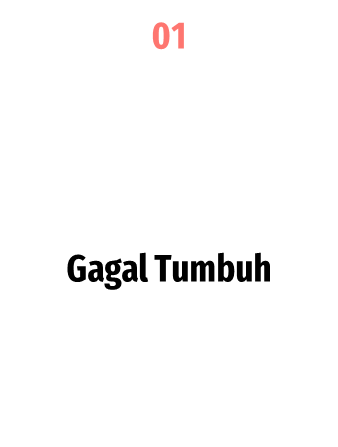 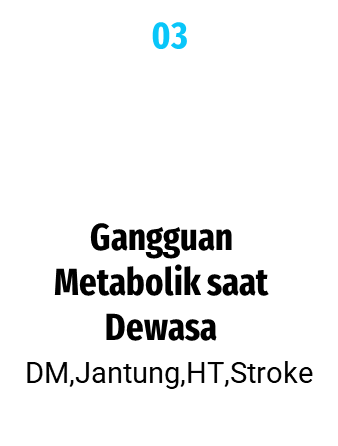 PENYEBAB STUNTING
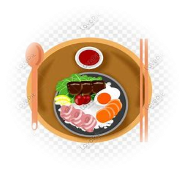 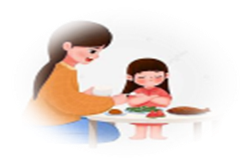 2.Gizi ibu & pengasuhan
1.Kekurangan gizi kronis
Gizi kurang prakehamilan-hamil, Kehamilan usia remaja, Kelahiran bayi premature,Bayi mendapatkan pengganti ASI yang tidak berkualitas
Terutama pada 1000 HPK
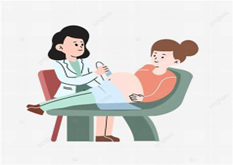 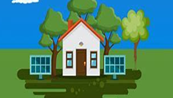 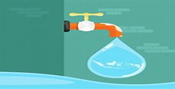 3.Pelayanan kesehatan
4.Kurangnya Sanitasi & Air bersih
Berkaitan dengan Infeksi
Kualitas ANC (K6, FE6, 12T), Imunisasi
Dari Faktor Penyebab tadi       PEMANTAUAN menjadi penting
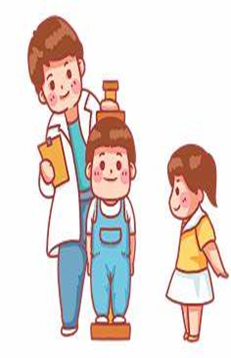 Kader Garda Terdepan menilai apakah pertumbuhan  mengikuti kurva atau mengalami pelambatan
DATA BAYI LAHIRTahun 2024
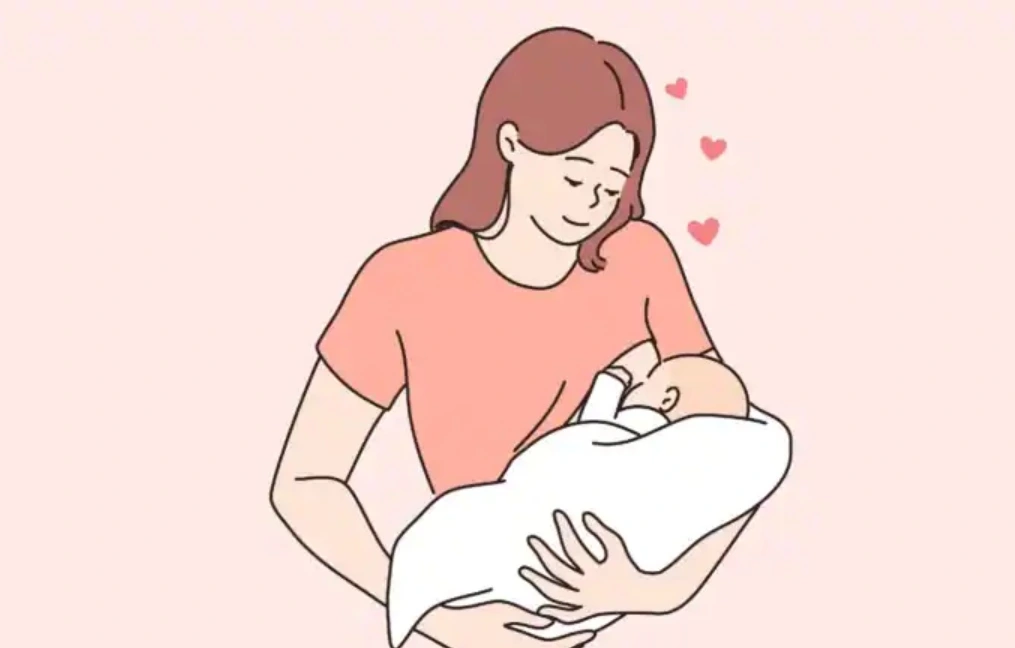 BAYI LAHIR	: 61
IMD 		: 50 (81.97%)
PJB 		: 19 (31.15%)
SHK		: 61 (100%) 
AE 		: 82.50 %
BBLR 	: 10 (16.39%) 
STUNTING	: 22 (36.07%),
PREMATUR	: 5 (8.2%)
Cakupan imunisasi Dasar lengkap Tahun 2024: 96.43%
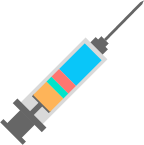 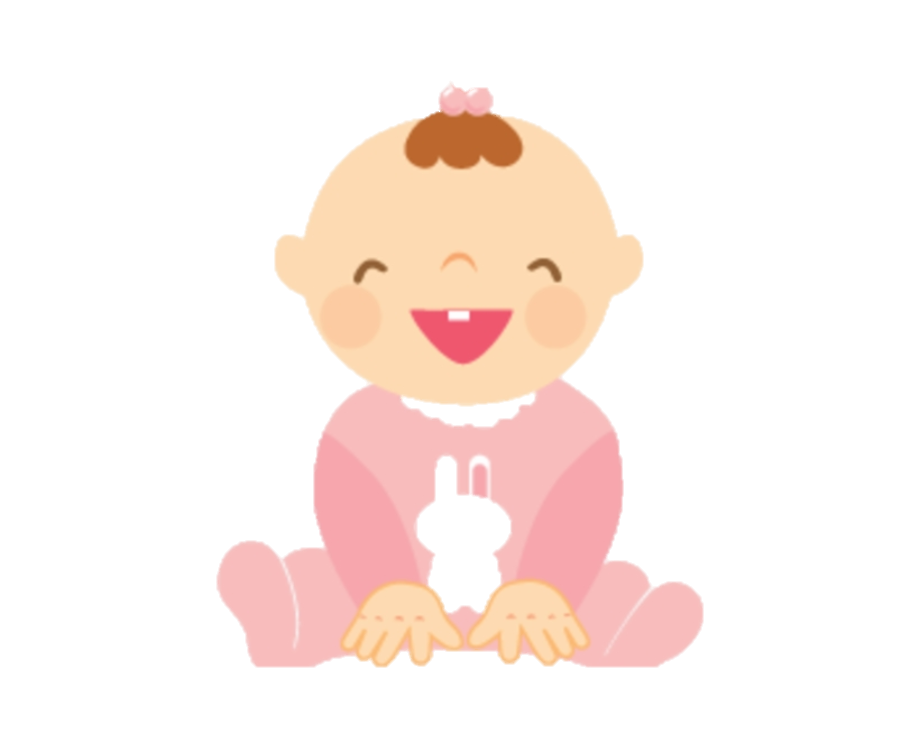 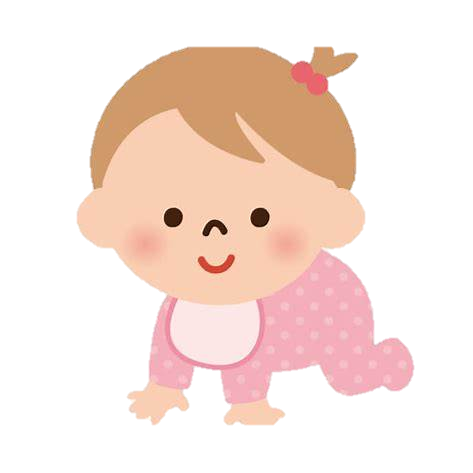 DATA SKDN (Pemantauan Pertumbuhan) tahun 2024
178/363
(49.0%)
120/363 (33.0%)
363/376 (96.5%)
N/D
D/S
T/D
Keberhasilan Peningkatan Berat Badan balita
Pertumbuhan tidak tercapai
Tingkat Partisipasi Balita  ke posyandu
INDIKATOR BB/U TAHUN 2024
8.71 %
84.27 %
5.34 %
1.69 %
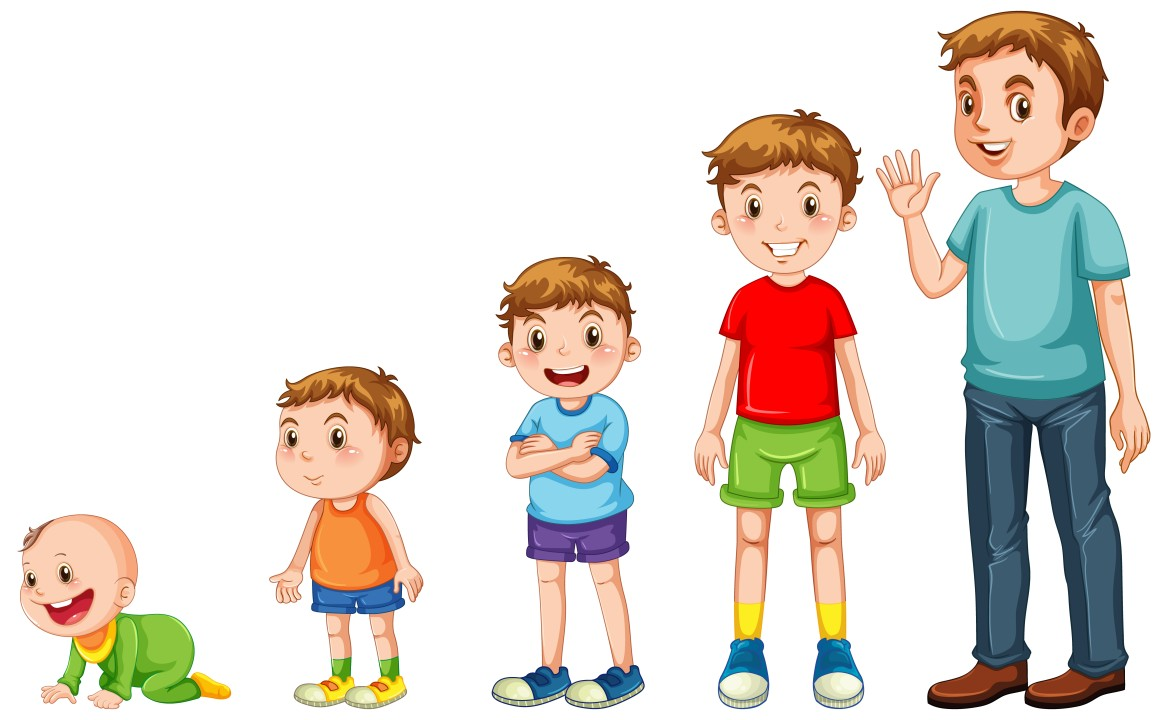 Sangat kurang
kurang
normal
Resiko lebih
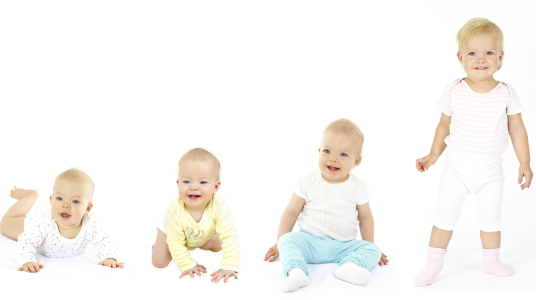 INDIKATOR TB/U
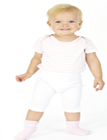 Sangat pendek
Normal
Pendek
(79.78%)
(17.42%)
(2,81%)
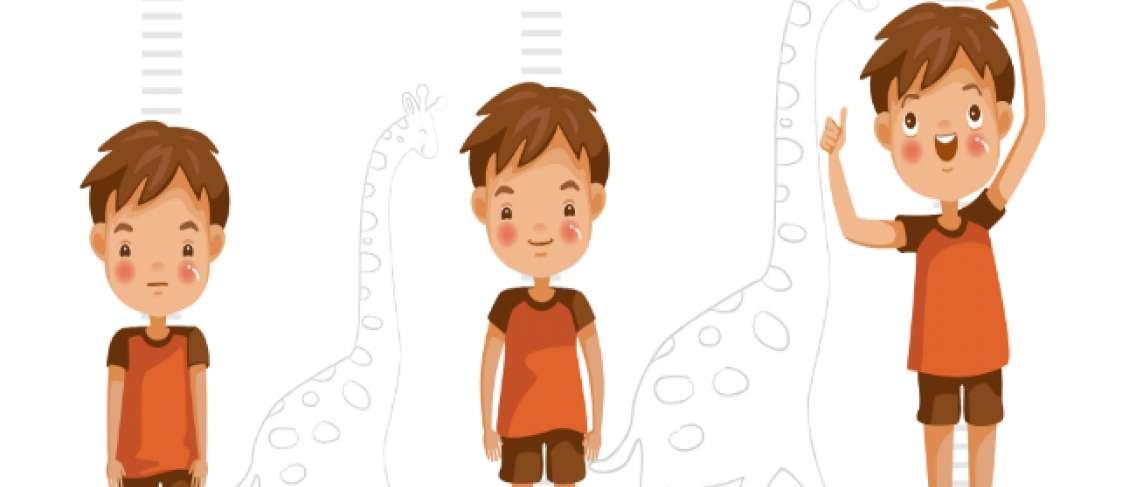 INDIKATOR BB/TB
Obesitas
Gizi Lebih
Resiko gizi lebih
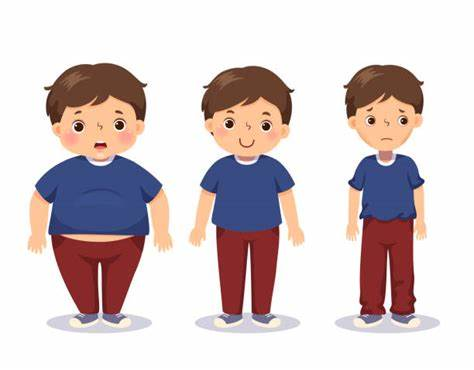 Normal
Kurang
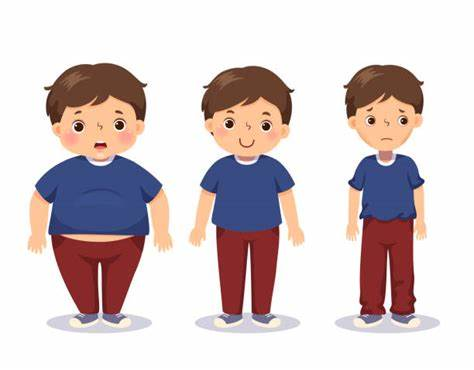 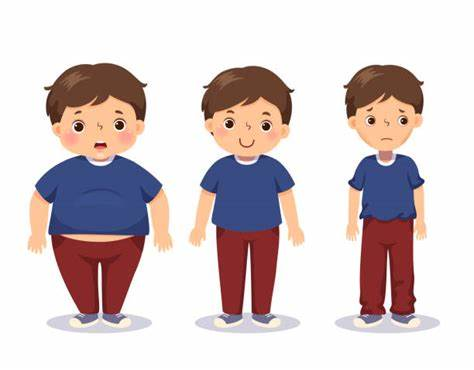 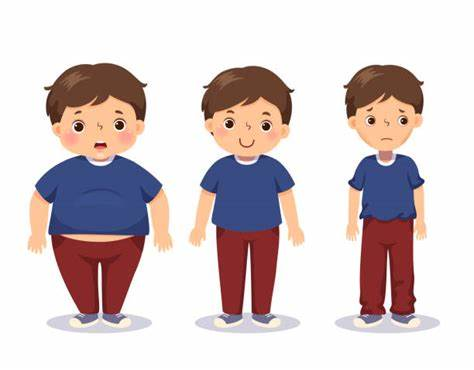 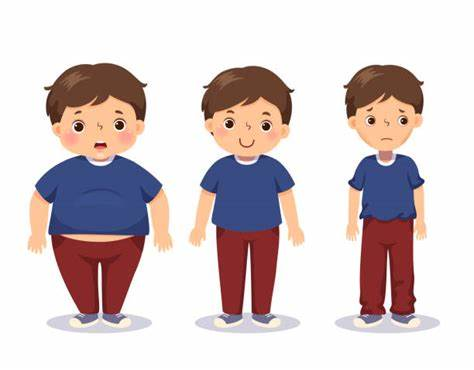 9
(2.53%)
29 
(8.15%)
8
 (2.25%)
305
(85.67%)
5
 (1,40%)
DATA STATUS GIZI BALITA 2025Hasil validasi Balita bermasalah gizi dari total 79 anak yang hadir validasi 63 (79.75%)
Stunting
54
Wasting
10
1
31
Underweight
19
11
INTERVENSI 2025
PEMBERIAN PMT Pangan lokal
52 ANAK (DALAM PROSES)
EVALUASI 1 BULAN :
 3 BALITA LULUS
DATA CATIN PUTRI 2025
Sasaran		: 12KEK 		: 3Anemi 		: 4Usia < 20 th 	: 1Usia > 35 th 	: 1Positif hamil	: 2 (1 anemia)
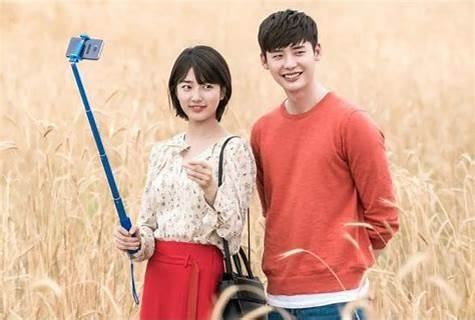 DATA IBU HAMIL 2024
JUMLAH BUMIL 	: 61
K1 AKSES          : 7 
TIDAK ANC T	     : 20
TIDAK K6            : 8
TIDAK FE3          : 3
4T                        : 19
KTD                     : 1
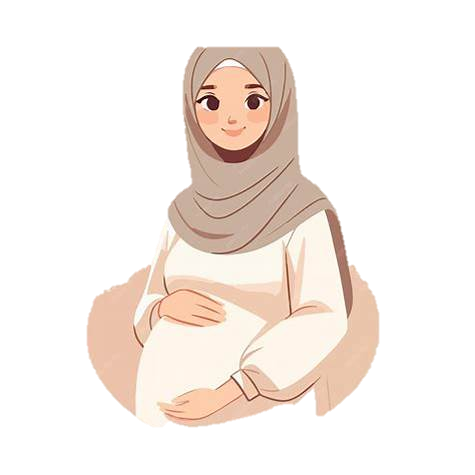 KEK	: 12
ANEMI  	: 20
HIPERTENSI : 4
DATA IBU NIFAS, PUS RESIKO2024
PELAYANAN NIFAS LENGKAP KF4 	: 62 (100%)
KB PASCA SALIN 		  	: 3 (4.84%)
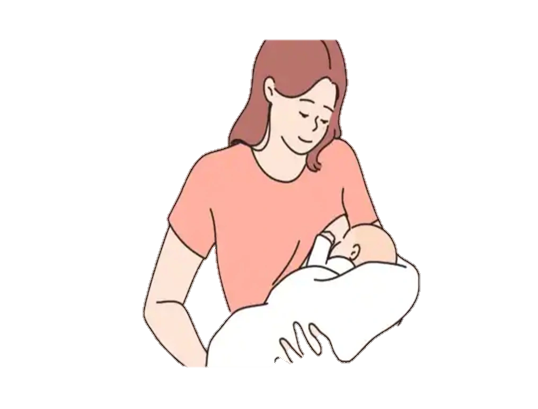 INTERVENSI YANG SUDAH DILAKSANAKAN
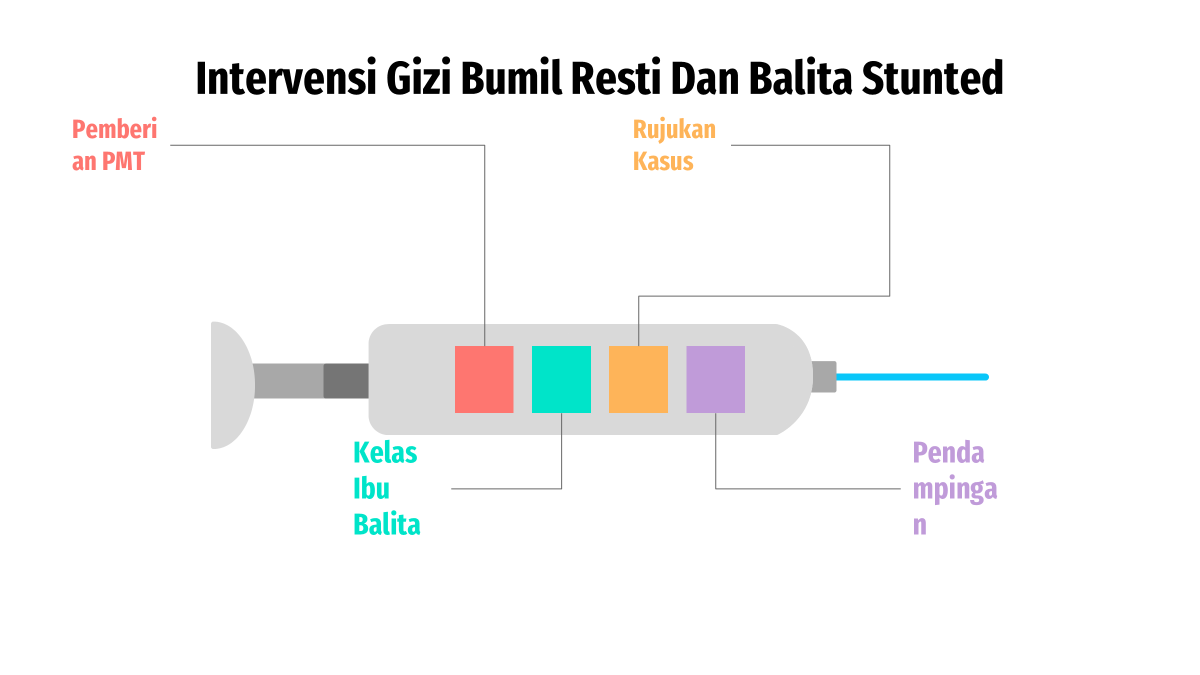 INTERVENSI SPESIFIK
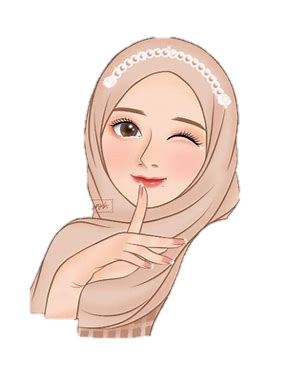 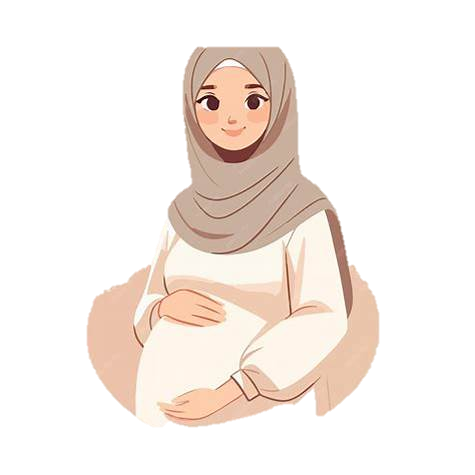 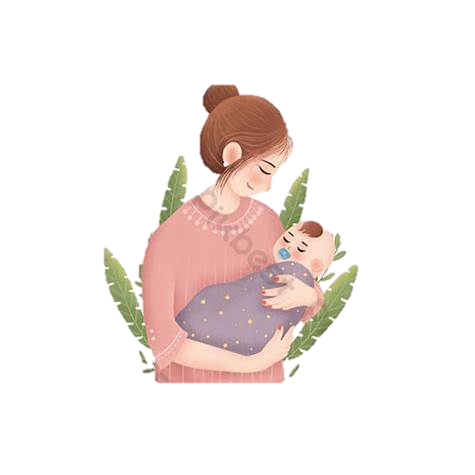 Remaja
Ibu hamil
Busui & baduta
Tidak Anemi
Tidak KTD
Caten melakukan Cek Kesehatan & Skrining Layak Hamil
Konseling menyusui
PMBA
Tatalaksana Gibur
PMT, PMT Pemulihan
Vit.A
Imunisasi
Manajemen Terpadu Balita Sakit
PMT Bumil KEK
TTD 180 Tab
ANC sesuai standar
pencegahan infeksi
INTERVENSI SENSITIF
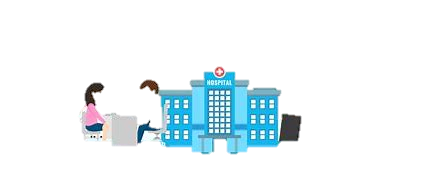 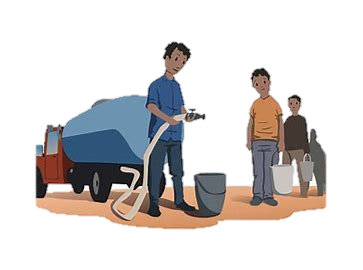 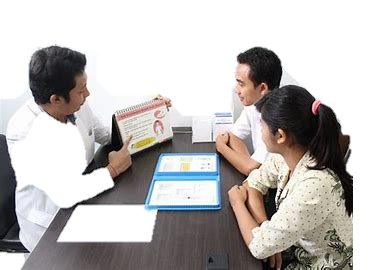 Komitmen dan praktik pengasuhan gizi ibu & anak (konseling PAUD-remaja-pemberdayaan perempuan dan perlindungan anak)
Akses pelayanan gizi dan kesehatan
KB
Jamkes
BLT
Penyediaan air minum dan sanitasi
PENYEBAB SENSITIFE
Tidak langsung
Ketersediaan pangan, akses, pengolahan 
Lingkungan sosial
Kebersihan lingkungan, Air Bersih, bangunan
Pendidikan Ibu
Penangangan Lintas sektor :SAFARI STUNTINGNgagel & Karangmojo 2
Kondisi yang memperberat 15 sasaran balita stunting:
Kondisi rumah: 3 tidak permanen, 2 semi permanen
Lantai rumah: 1 tanah, 2 plester
Jamban: 5 tidak layak
SPAL: 12 tidak layak
Keluarga: 15 merokok
Lintas Sektor:“GENTING”GERAKAN ORANGTUA ASUH CEGAH STUNTING
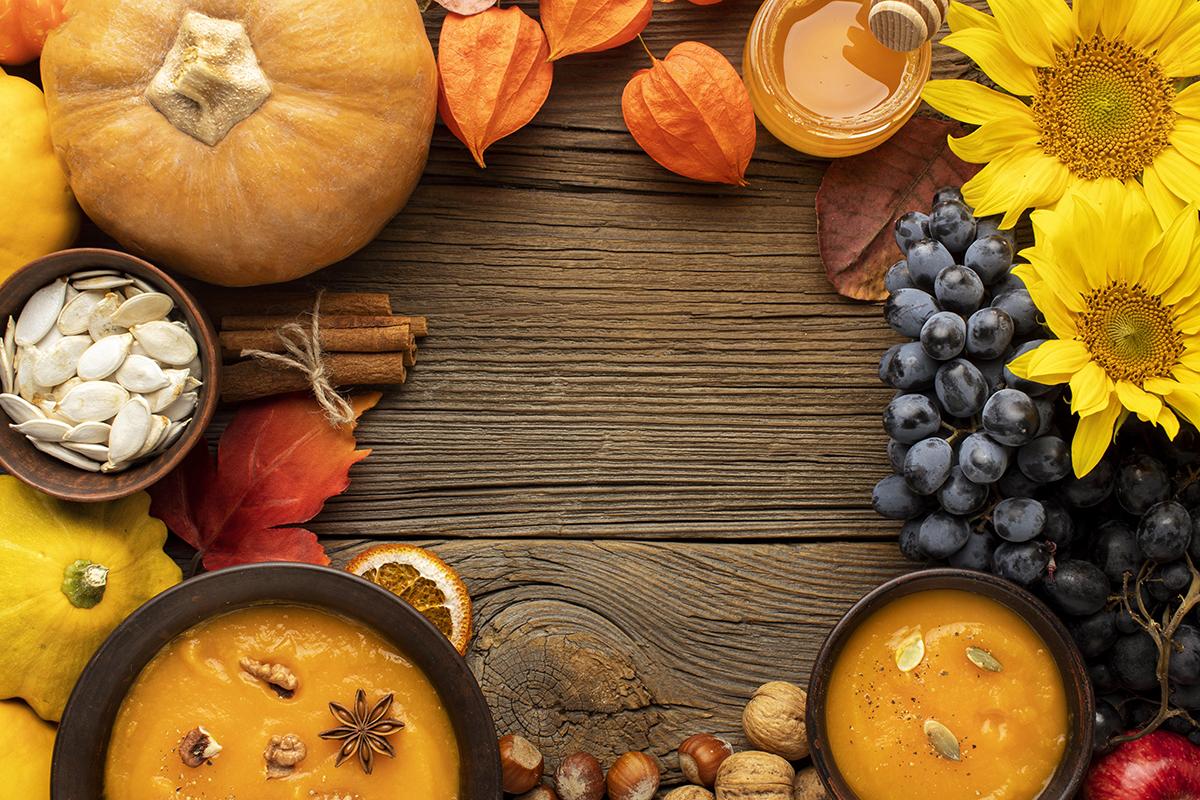 ”Penanganan Stunting dengan memutus  siklus mata rantai kurang gizi”
Matursuwun